Marketing and Recruiting for Lifesharing Families
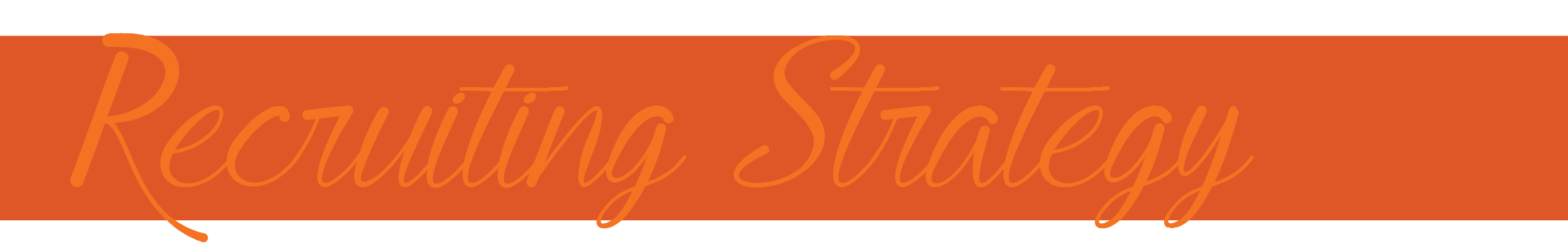 Marketing/Recruiting Strategy
Your Digital Identity
To start a digital based recruiting/marketing strategy review (every 90 days):
Evaluate where you are today
Ask (your peers or mentors)
Compare and contrast 
Report, make changes
 train and revisit (or set new goals)
Culture
The Web
Referrals, Partners, and Connectors
Campaigns
Events
Recruiters
Conversions
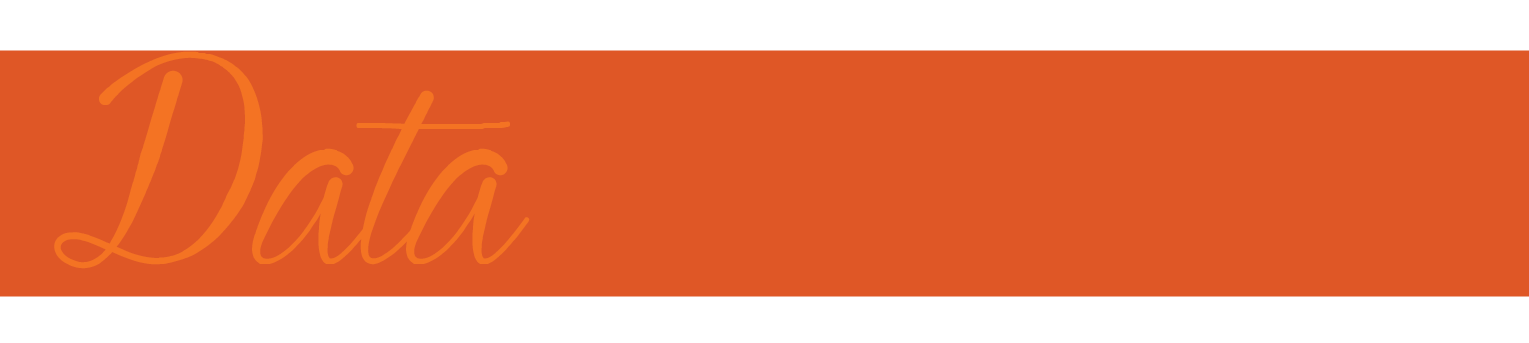 Digital Identity
Digital Identity
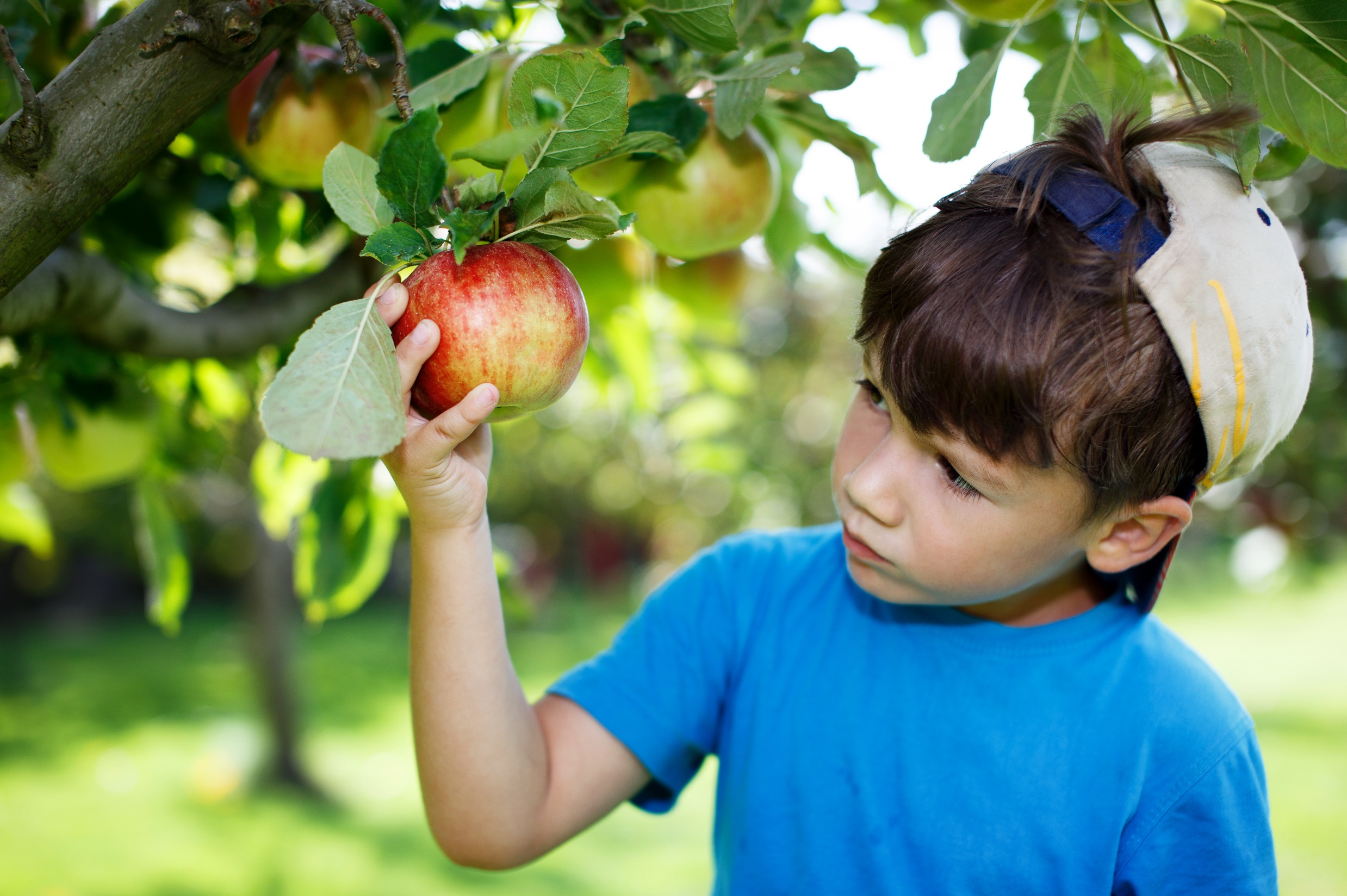 What
Where
Who is it
How to use it
Culture
The Web
Referrals, Partners, and Connectors
Campaigns
Events
Recruiters
Conversions
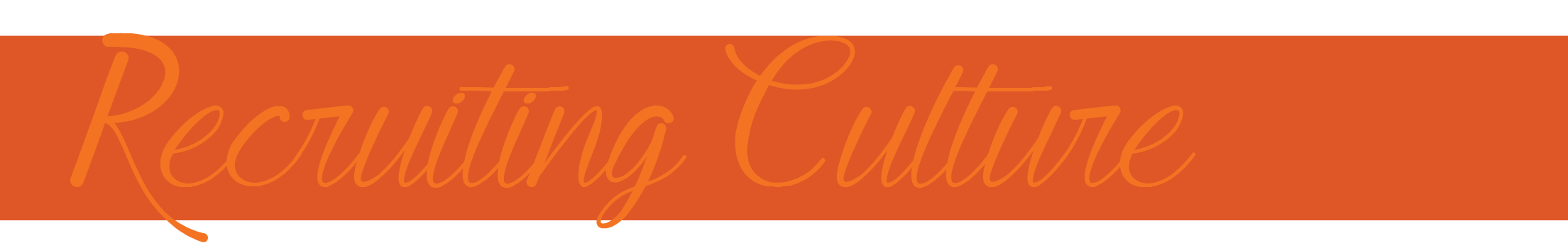 Your Culture
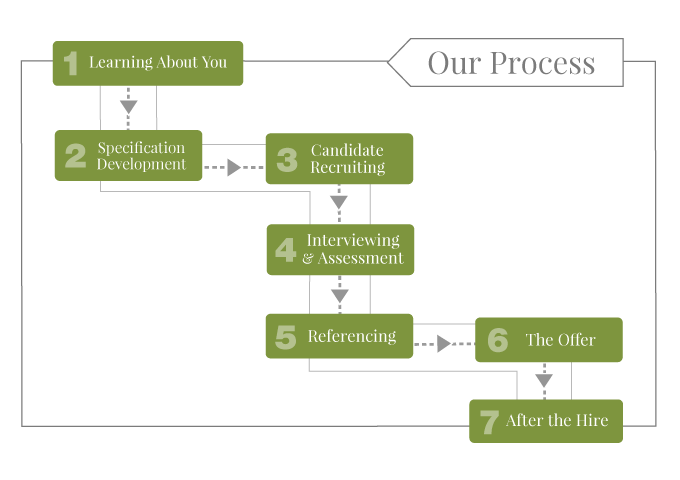 Why are they leaving the process?
How are they getting there?
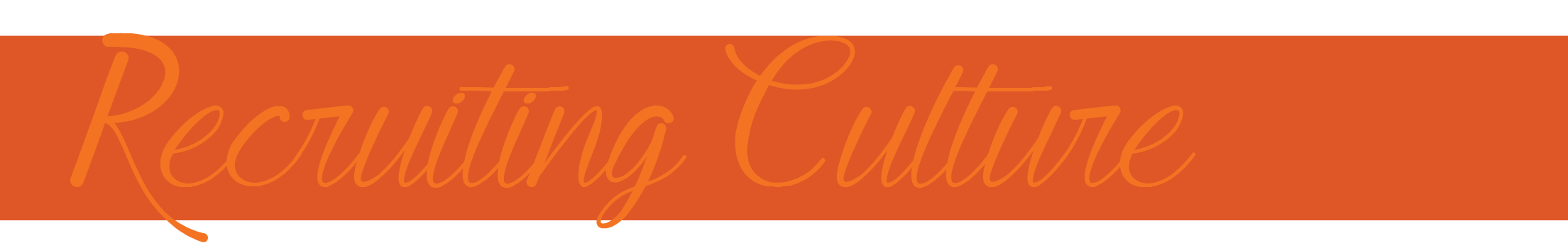 Recruiting Families - Culture
Digital Identity
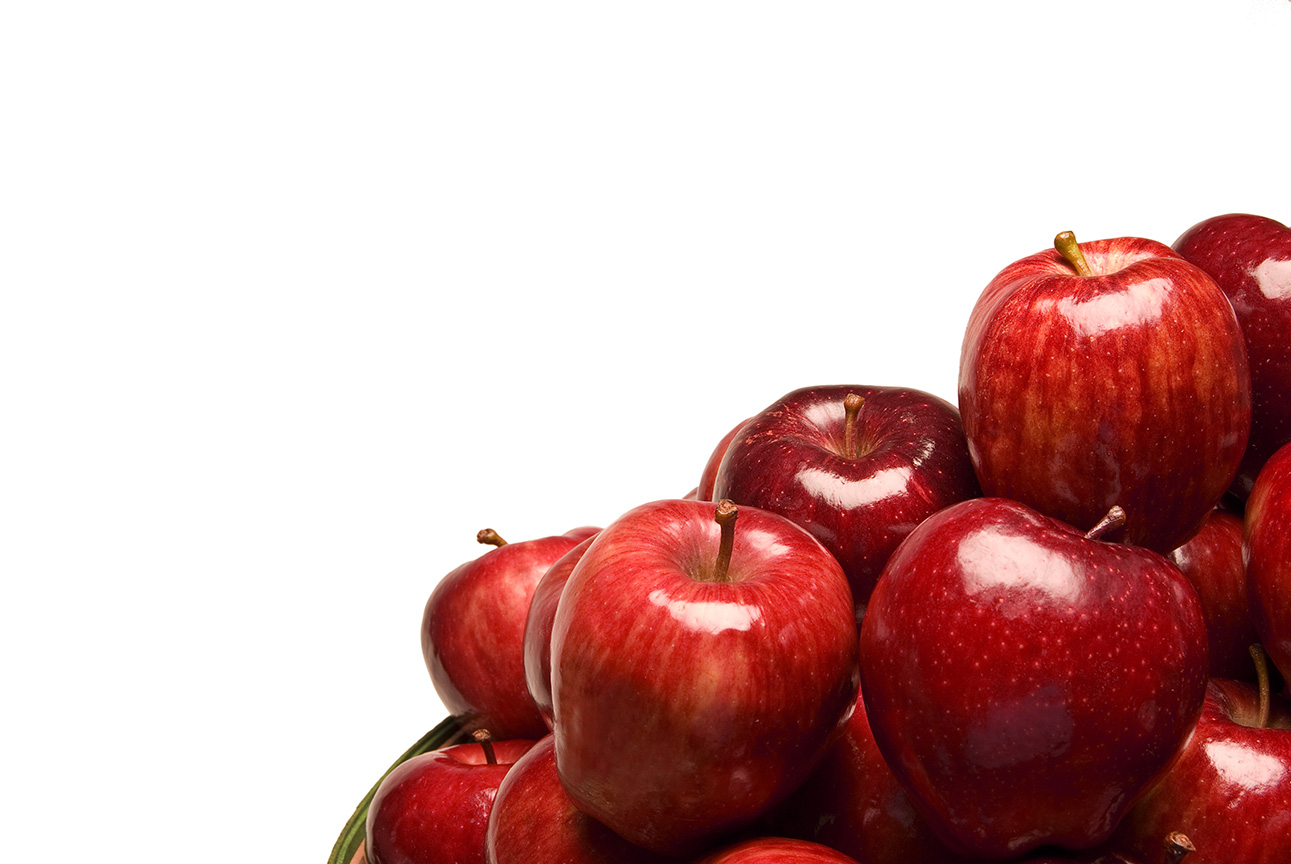 What is the vibe?
Why is that important?
How do you show it?
Is that what you show?
Ideal Family/Ideal Recruit
Messaging or ideal
Culture
The Web
Referrals, Partners, and Connectors
Campaigns
Events
Recruiters
Conversions
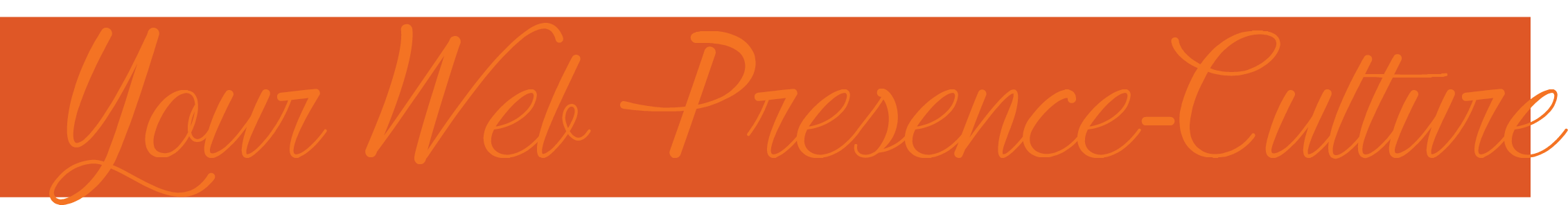 Your Web Presence & using the data
Data
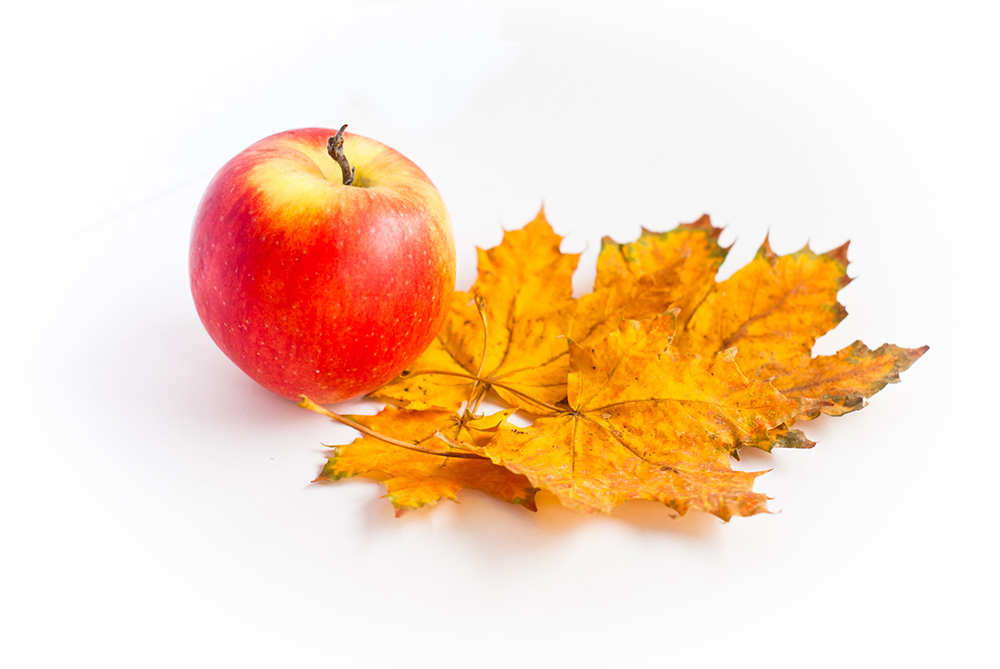 Messaging
Visits Coming from where?
Clicks
Analytics

Metrics
Big Data versus Little Data
How do your systems work together? 
Example: More Clicks
Abandon rate?
Culture
The Web
Referrals, Partners, and Connectors
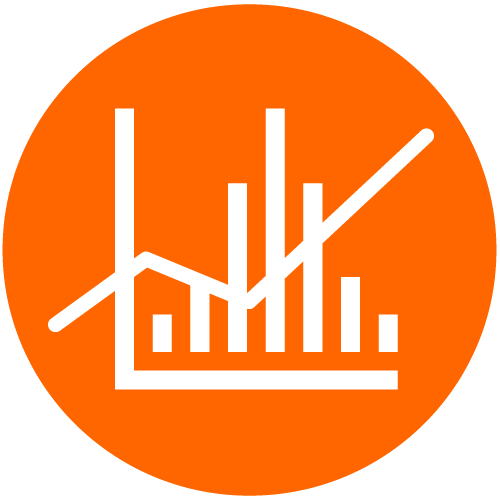 Campaigns
Events
Recruiters
Conversions
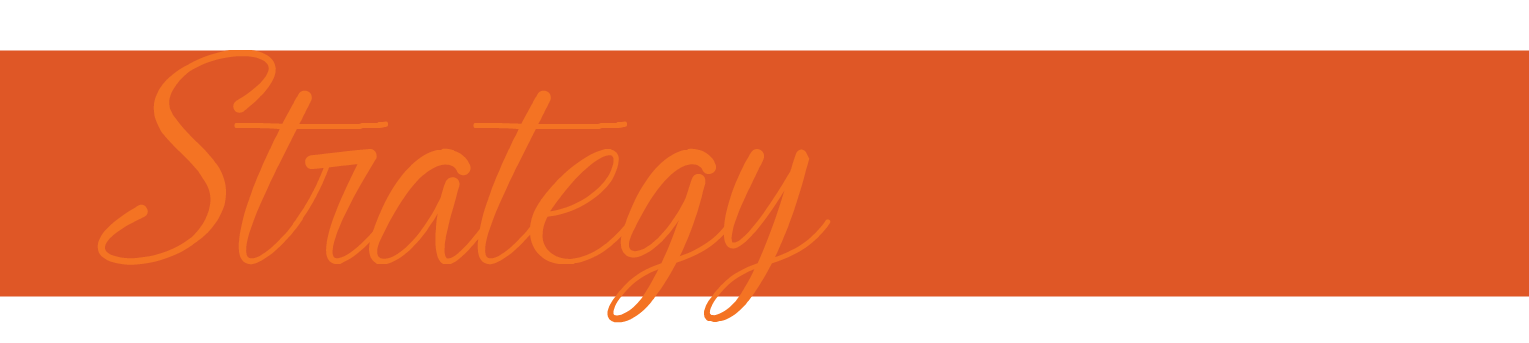 Referrals, Partners, and Connectors
Data
Who will like and share your messages and invites?
Culture
The Web
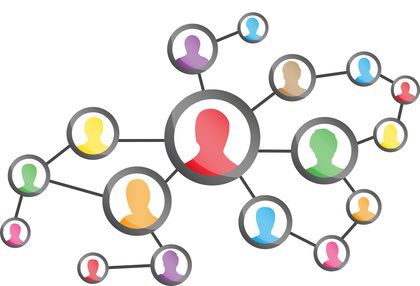 Referrals, Partners, and Connectors
Campaigns
Events
Recruiters
Conversions
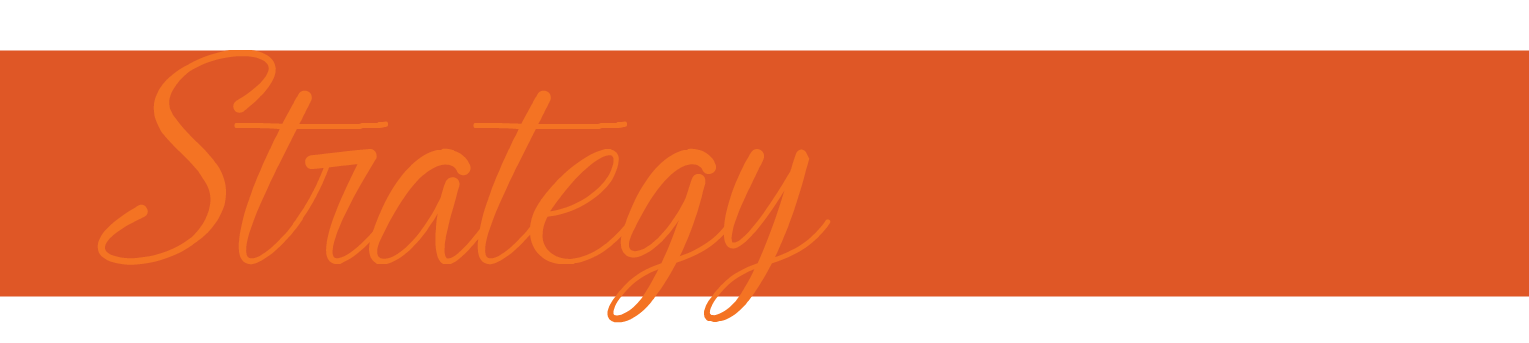 Campaigns
Data
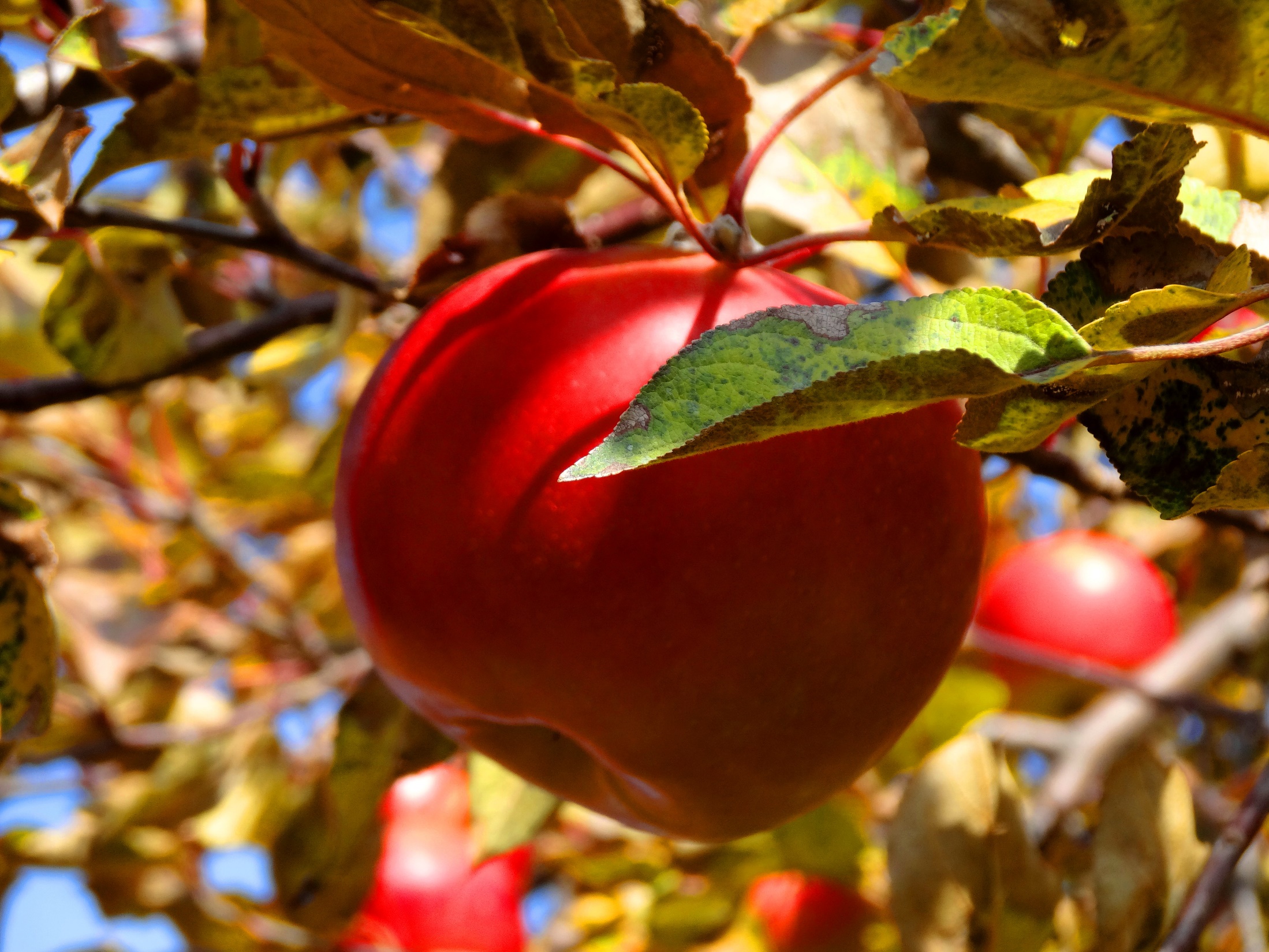 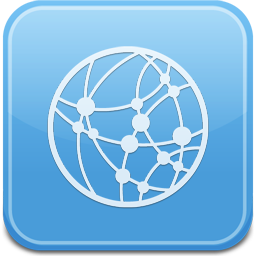 Culture
Social Media
	It’s not going away
The Web
Referrals, Partners, and Connectors
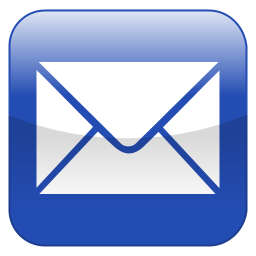 Campaigns
Email, Supportive ads, Newsletters
Events
Recruiters
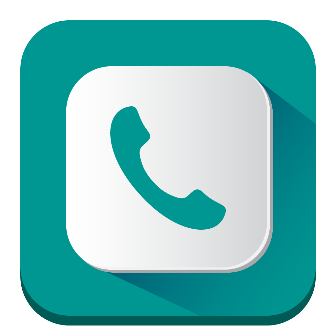 Conversions
Phone
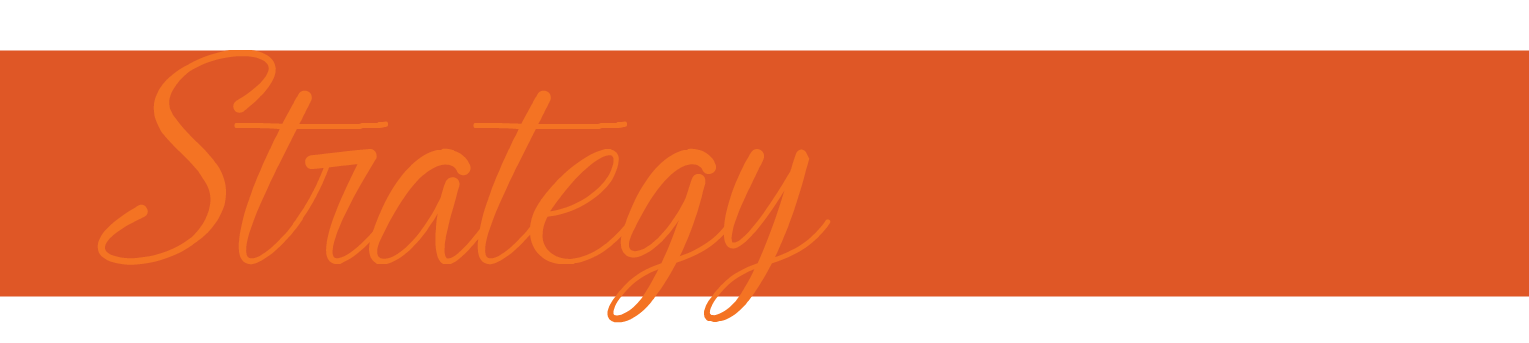 Continual Touches – Selecting the best channels to use
Data
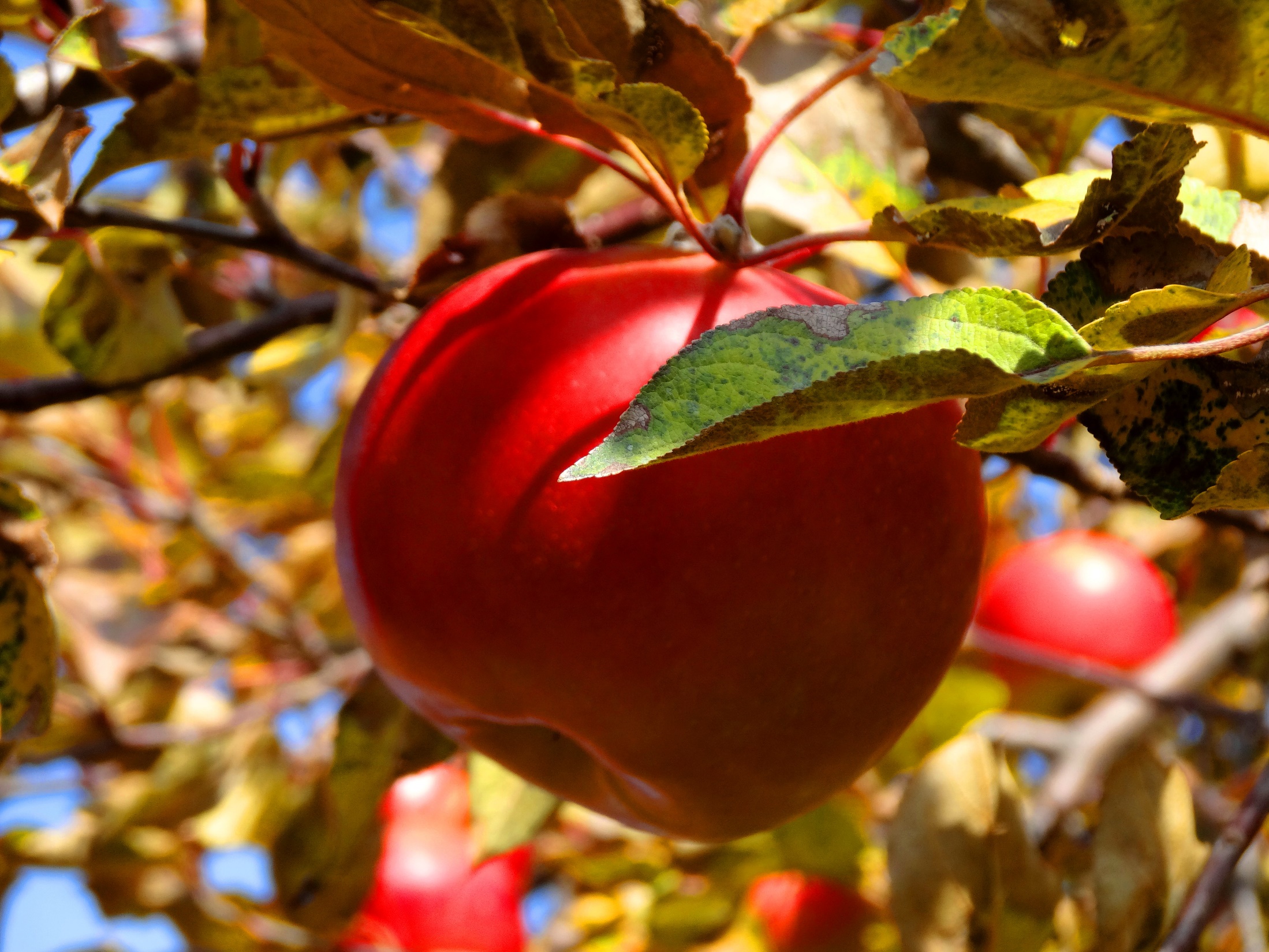 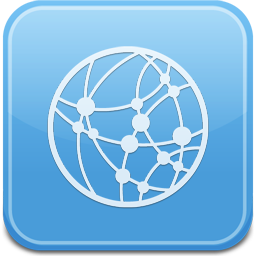 Culture
How often
Share articles (get creative)
Why giving back is good for you
The Web
Referrals, Partners, and Connectors
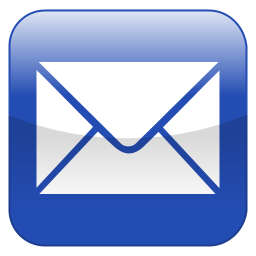 Campaigns
Are you adding new recipients?
Email, Supportive ads, Newsletters
Events
Recruiters
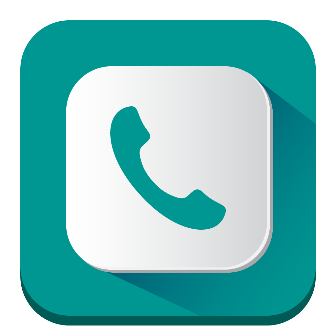 Conversions
Phone
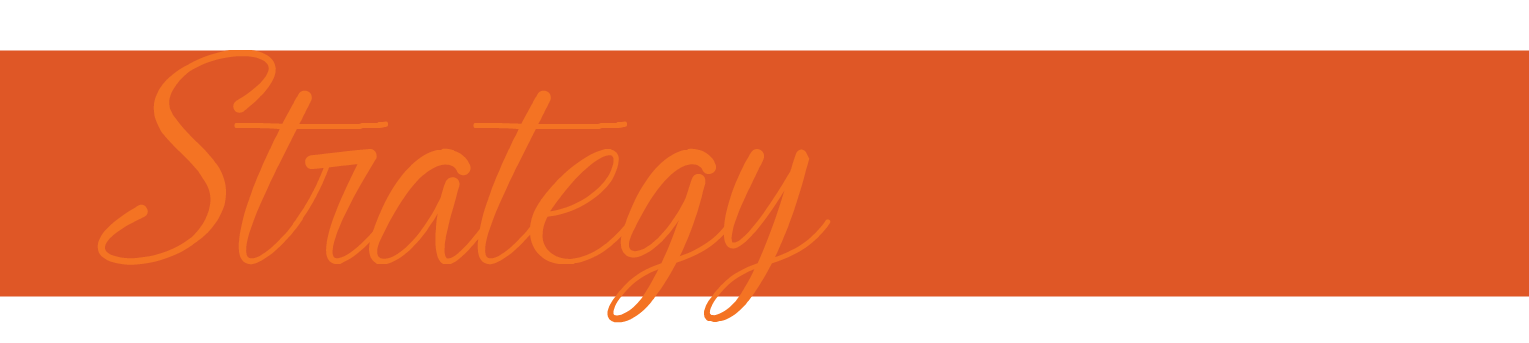 Events
Data
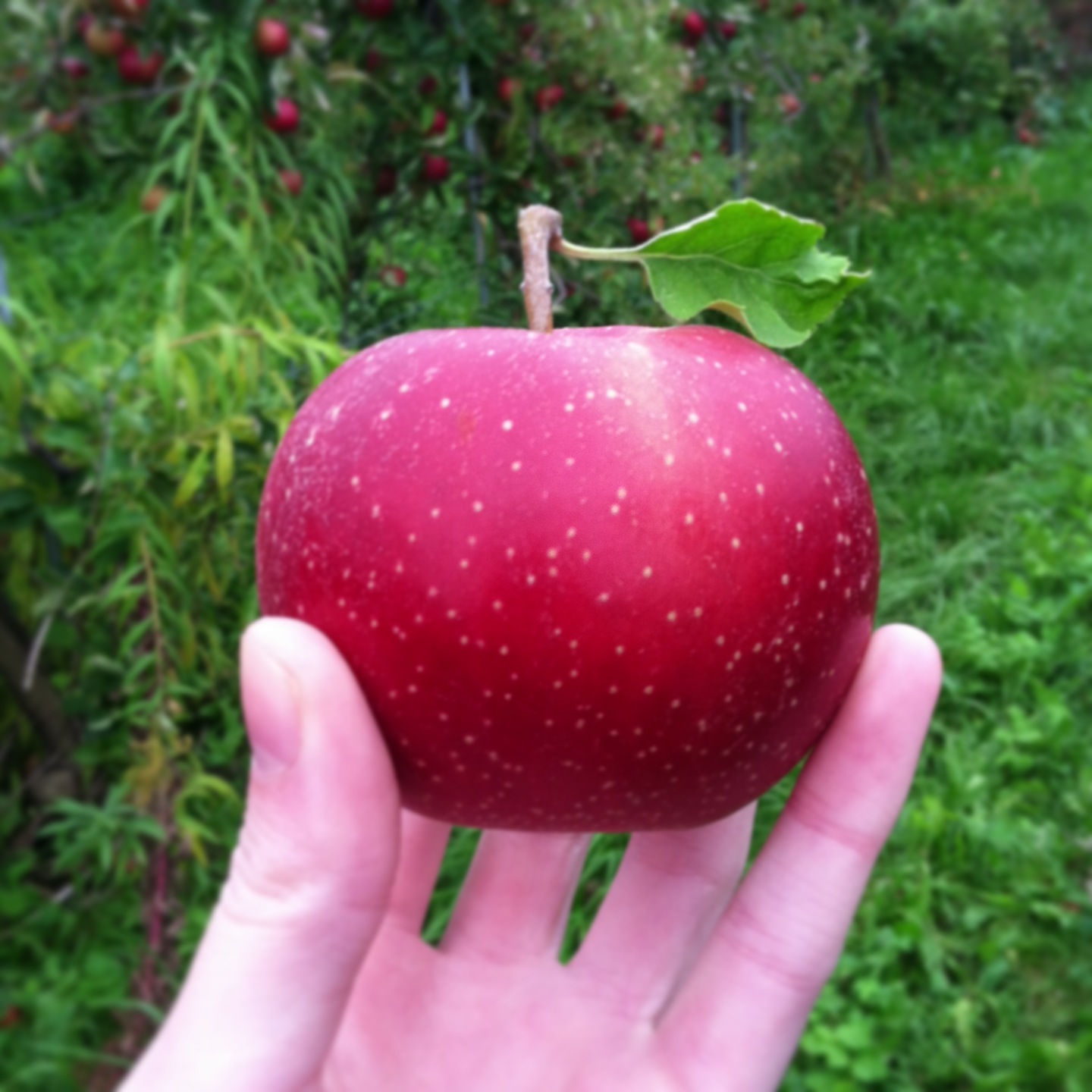 Live
Web Based
Virtual Meetings
It’s a long term commitment!!
Culture
The Web
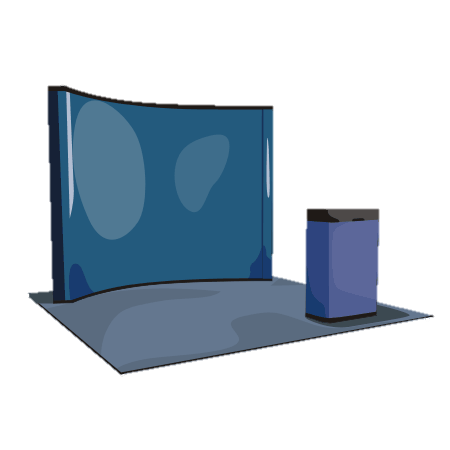 Referrals, Partners, and Connectors
Campaigns
Events
Recruiters
Conversions
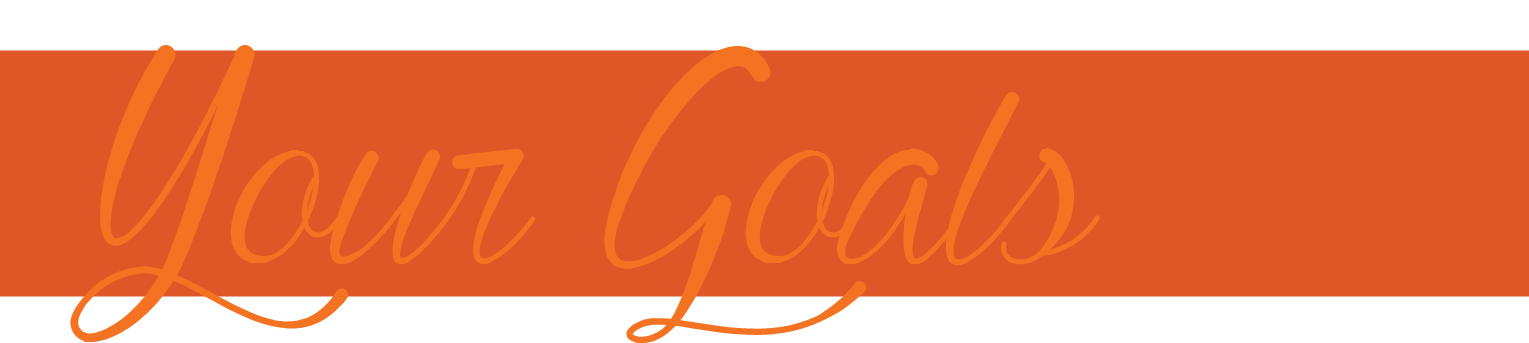 Reporting – Honest Discussions
Data
Training
Reporting
Culture
The Web
Referrals, Partners, and Connectors
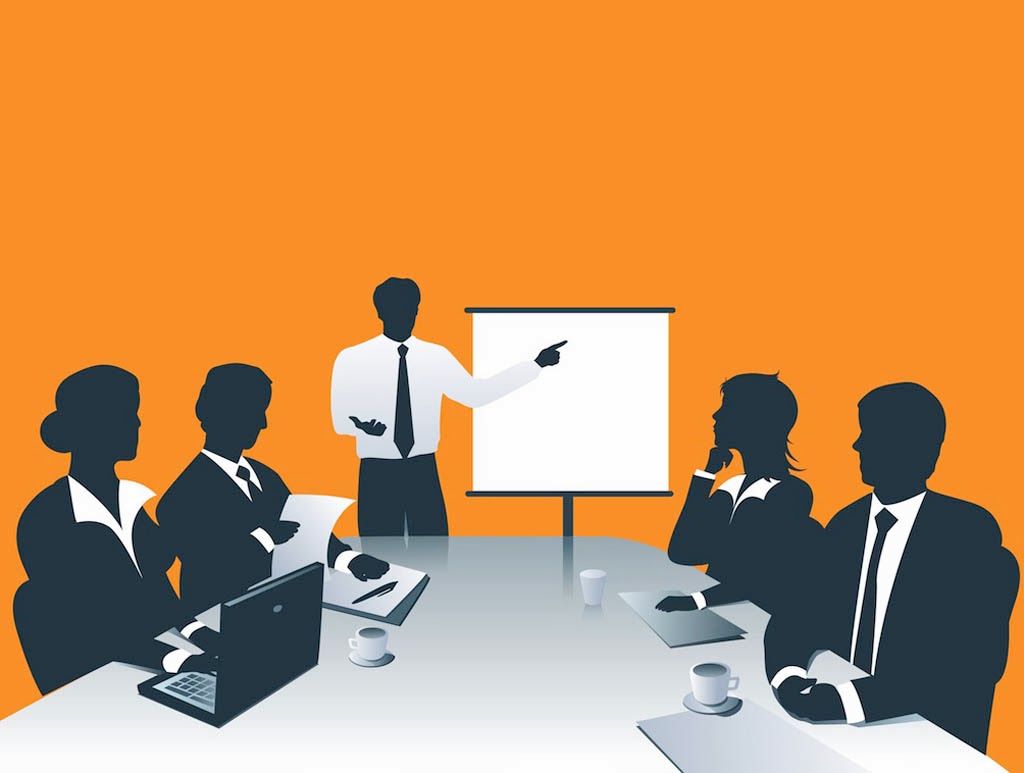 Campaigns
Events
Recruiters
Conversions
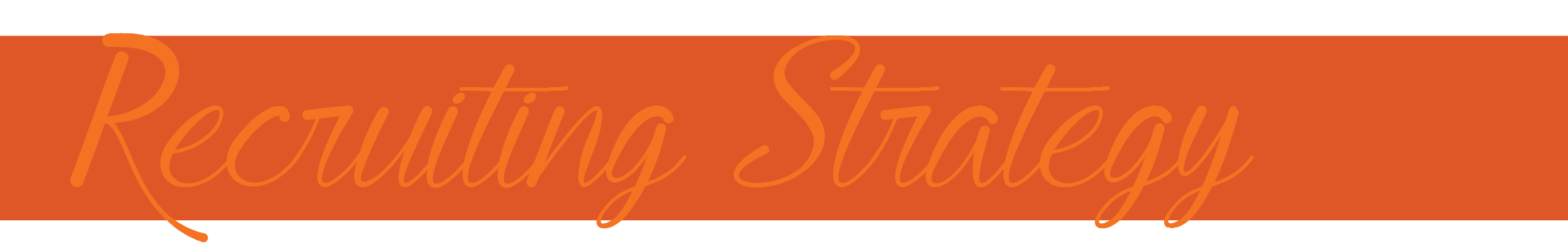 Conversions
Data
How are you using your data?
What’s working
What’s not
Culture
The Web
Referrals, Partners, and Connectors
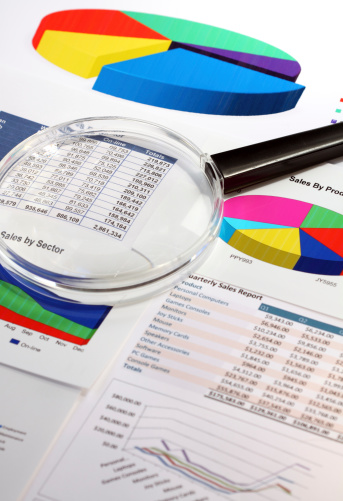 Campaigns
Events
Recruiters
Conversions
Recap: Now where do I start?
Is your message up to date and visible?
Does it include – WIIFM – why would a family want to be involved with Lifesharing?
Do People know your mission and vision
How do you know that they know? (data)
What do you want to try in 2016?
How continual are your efforts and can you make a long term commitment to those activities?
What influencers can you share with? Is it a formal process?
[Speaker Notes: Use image of Marketing Wheel….]
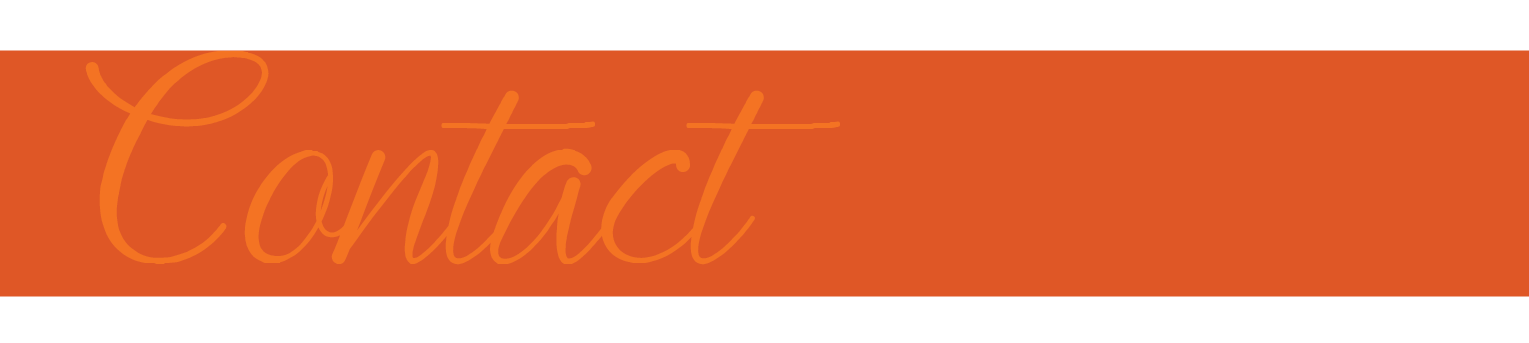 Contact
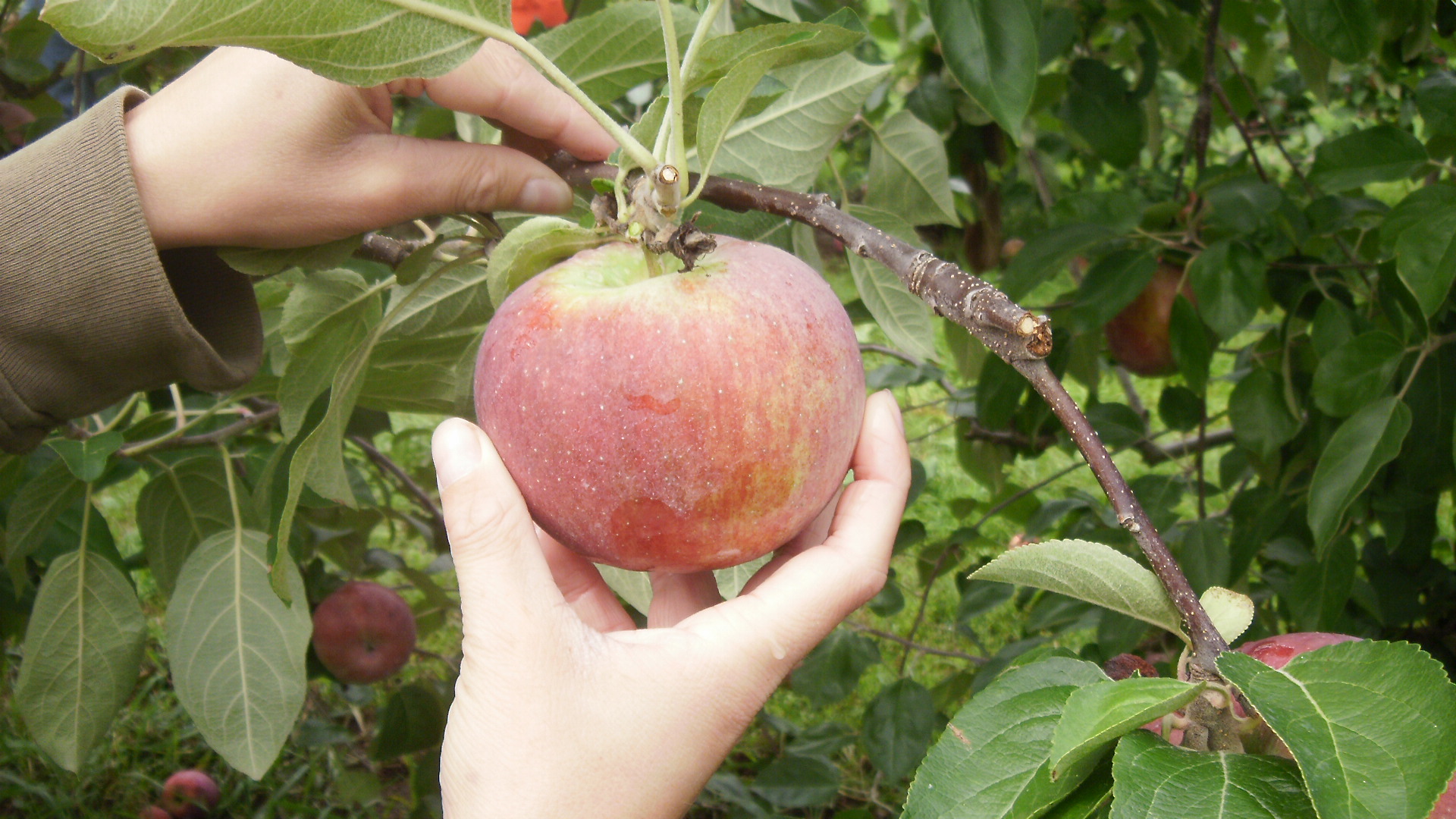 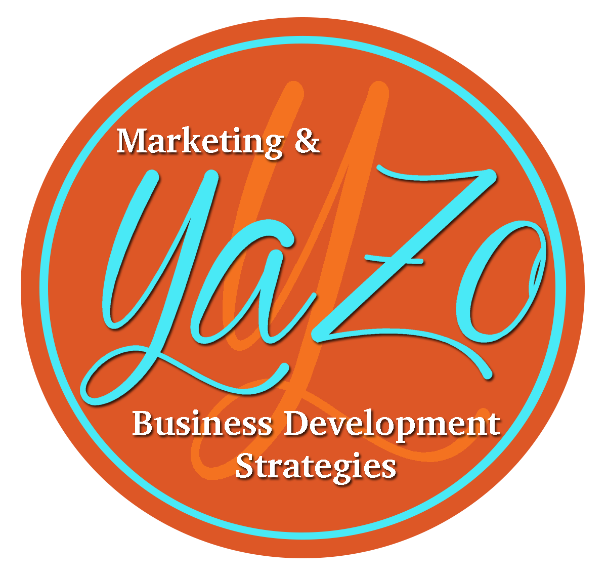 Angie Yasulitis
CEO, Managing Partner, YaZo
Chief Brand Officer, The Gamechanger
(814) 312-8876
angiey@yazogroup.com